Copyright © 2007 by Community Bible Chapel, 418 E. Main Street, Richardson, TX 75081. This is the edited PowerPoint Presentation in the Spiritual Gifts series prepared by Steve Novakovich  for November 18, 2007.  Anyone is at liberty to use this presentation for educational purposes only, with or without credit.  The Chapel believes the material presented herein to be true to the teaching of Scripture, and desires to further, not restrict, its potential use as an aid in the study of God’s Word. The publication of this material is a grace ministry of Community Bible Chapel.
Spiritual Gifts

Lesson 12:  A More Excellent Way 

 The Criticality of Love in the 
Practice of Spiritual Gifts

1 Corinthians 12:27-13:13
[Speaker Notes: Some of you may be wondering what I’m doing up here. Bob is in Tennessee this weekend performing a wedding ceremony for Jeff Horch.  Bob’s obligation to that event gave me the opportunity to prepare a message for this morning.  Its one that’s been on my heart for quite some time – that is 1 Corinthians chapter 13 and it’s relationship to the practice of spiritual gifts.  This is lesson 12 in our series on spiritual gifts.  Bob will return next week, Lord willing, and resume our series in chapter 14.

1  Corinthians 13 is a very familiar chapter – both in the church and outside the church in the world at large.  I would suppose it’s up there with Psalm 23 as one of the most widely known and widely quoted chapters of the Bible.  Let me show you some examples that lead me to conclude that…]
I Corinthians 13 is everywhere in our pop culture
In 2007 a Google search on “love is patient, love is kind” generated 151,000 hits. In 2018 the same search generated 171,000,000 hits
For example, you can send this e-card to someone…

WWW.SunnyCorner.com
[Speaker Notes: 1 Corinthians 13 has been adopted by our pop culture.

I did a Google search on the quotation “love is patient, love is kind”.  It generated 152,000 hits which means there are at least 152,000 web pages that quote from the chapter.  That’s a bit under one site for every 2,000 people in the U.S.  Think about that!  It’s a lot of references.

You’d be amazed at the things people are doing with it.

One of these sites – SunnyCorner.com has this attractive e-card that quotes eight verses of the chapter.]
I Cor 13 Sells Merchandise
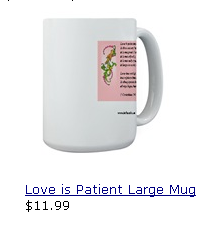 WWW.CafePress.com
[Speaker Notes: 1 Cor 13 is used to move merchandise.

Here we see some items that are for sale at CafePress.com.  On the right you have the ever lovely women’s pink T-Shirt with our text printed on it, and for $11.99 it’s the “love is patient, mug is large” coffee cup.  You’d be surprised at just how many items are for sale that have this text on them.]
I Cor 13 is used for Marriage Advice
WWW.Books.Google.com
[Speaker Notes: 1 Cor 13 has been appropriated by those who would help you with your marriage problems.

This book “Love is Patient, Love is Kind”  Inspiration and Meditations for Brides by Candy Chand can be found on Amazon and Books.Google.com.  I checked out the table of contents of this book.  It has a chapter for each part of the description of love in verses 4-8.

Not only does our text provide inspiration for brides, but it’s often included as a reading or as a sermon text in wedding ceremonies when they get to the altar.  Bob assured me, by the way, that he was not planning to use this text in Jeff Horch’s wedding ceremony.  Perhaps he’ll opt for 1 Corinthians chapter 7 for Jeff the way he did for my wedding – look it up and you’ll see why that’s funny!]
I Cor 13 is applied to Friendship
http://www.christianbook.com/Christian/Books/product?item_no=14887&event=CF
[Speaker Notes: 1 Cor 13 is trotted out to make guests feel welcome.  Here’s a lovely set of guest towels, each with a nice scripture reference.

I’m not sure I’d be comfortable wiping my hands on these after using the bathroom, but some may be OK with it.]
I Cor 13 is empraced by Bloggers
http://www.marcgunn.com/2006/10/love-is-patient-love-is-kind.shtml
[Speaker Notes: 1 cor 13 is apparently a favorite of bloggers.  Here is just one example of that.  This interesting fellow, Marc Gunn, is pictured here gazing at his glass of ale.  The text says that Marc is an Irish and Scottish folk singer with a strange affinity for Celtic ballads, drinking songs, and cats.  Our text is printed on Marc’s blog in it’s entirety in the NASB.  I spent some time on this one trying to figure it out and I still can’t explain why he’s using it.

I also poked around Marc’s blog to try to ascertain if he is a believer.  If the names of the bands he’s been associated with are any indication, it would seem doubtful.]
I Cor 13 is used as a political prop
http://blog01.kintera.com/christianalliance/archives/2006/01/love_is_patient.html
[Speaker Notes: I could go on all day with this stuff.  This is the last one I’ll share.  1 Corinthians 13 is used for political purposes.  Here we have an organization named “Christian alliance for progress”  The movement to reclaim Christianity and transform American politics.  After reading their positions on social issues, I think this group wants to reclaim Christianity from people like us.  

In this example 1 Corinthians 13 is used to argue against the “immoral budget cuts” of 2006.]
I. Introduction
A.	I Corinthians 13 seems to be everywhere
B.	The world and the church seem equally 	comfortable with this text
C.	The applications of this text vary but very 	few involve the exercise of spiritual gifts
D.	The applications of this text vary but few 	recognize love as the foundation for all 	activity
What is the biblical context of I Cor 13?
[Speaker Notes: In short, 1 Corinthians 13 seems to be everywhere – both in the world and within the church.

This is not necessarily a bad thing - Heb 4:12 tells us:
The word of God is living and active and sharper than any two-edged sword, and piercing as far as the division of soul and spirit, of both joints and marrow, and able to judge the thoughts and intentions of the heart.  NASU  

We’ve heard stories about individual verses or odd snippets of scripture being used mightily by God. Even small pieces can be powerfully used!  This chapter is no exception.

However a more troubling implication of the popularity of this chapter to me is that this text is so easily embraced.  It’s as if it’s been deemed “safe” for public consumption.  It’s as if it’s been neutralized, reinterpreted as a sappy love poem that no one finds offensive.  I think this is wrong.  Scripture that is properly understood is not safe for public consumption as it convicts men of their sinfulness in relation to a holy and awesome God.  Scripture that is properly understood has power and reveals the sinfulness of men.  That is not safe!  This text is no different.

This idea reminds me of a quote from C.S. Lewis’ book “The Lion, The Witch, and the Wardrobe”.  In it, the character Lucy asks Mr. Beaver if Aslan, the fierce lion king who is symbolic of Christ is safe.  This is what Mr. Beaver said.

"Safe? … don't you hear what Mrs. Beaver tells you? Who said anything about safe? ‘Course he isn't safe. But he's good. He's the King, I tell you."

Scripture is like this as well – it’s not safe though it’s good.  We don’t get to appropriate passages of scripture and assign meaning to them in order to satisfy our whims and make ourselves feel comfortable.  We must go to the scriptures and seek the meaning that God intended it to have in it’s context as the Holy Spirit makes us able.

Lastly, the applications for this text vary, even in Christian circles, but very few that I’ve seen apply it directly to the exercise of spiritual gifts.  I hope to demonstrate to you this morning that the context of spiritual gifts is the only context for this passage.  Sure it contains truth that can be applied to various relationships and situations in life, but it’s true context is that of spiritual gifts.]
II.	The Context of 1 Corinthians 13
A.	Romans 12:1-8 is followed by 12:9-	16 which describe how members of the body should treat one another:

	V. 9  Let love be without hypocrisy. 
	V. 10  Be devoted to one another in 			brotherly love…
Paul uses similar terms and makes similar points regarding love in Romans 12 and in 1 Corinthians 13.  Perhaps instructing the church to exercise spiritual gifts without further explanation is somehow incomplete…
[Speaker Notes: Context

In our series, Bob has endeavored to keep all four of the main texts regarding spiritual gifts in mind, even recommending that we read each of them – Romans 12, 1 Corinthians 12, Ephesians 4, and 1 Peter 4 each week as we go through the study.  This is helpful when we consider the issue of the proper context of 1 Corinthians 13.

As I said a moment ago, I believe this chapter can only be properly understood within the context of spiritual gifts.  As I see it, the text is directly linked to the material in chapter 12 regarding the exercise of spiritual gifts and should be primarily understood within that framework.

Now If I’m right about this, and the link between love and spiritual gifts is that strong, we ought to be able to find some support for this view in the other texts that deal with spiritual gifts.  I think such evidence exists.

Romans 12 seems to fit the pattern.  12:1-8 which is the text describing spiritual gifts is followed by verses 9-16 which describe how members of the body should treat one another.  Verses 9 and 10 deal directly with love.  <read from foil>  In both Romans 12 and in 1 Corinthians 13, Paul moves from instructions regarding the exercise of spiritual gifts to instructions regarding loving one another.  He uses similar terms and makes similar points in both cases. This implies to me that instructing the church to exercise spiritual gifts without further instruction regarding love is somehow incomplete.

You can also see a linking of love and spiritual gifts in Ephesians 4 (verses 1-2 and 14-16) but in a somewhat less pronounced way:

Eph 4:1-3  (which comes before the spiritual gifts text in verses 7-13)
Therefore I, the prisoner of the Lord, implore you to walk in a manner worthy of the calling with which you have been called, 2 with all humility and gentleness, with patience, showing tolerance for one another in love, 

And immediately after the spiritual gifts passage we find this in verses 14-16:  Eph 4:14-16
As a result, we are no longer to be children, tossed here and there by waves and carried about by every wind of doctrine, by the trickery of men, by craftiness in deceitful scheming; 15 but speaking the truth in love, we are to grow up in all aspects into Him who is the head, even Christ, 16 from whom the whole body, being fitted and held together by what every joint supplies, according to the proper working of each individual part, causes the growth of the body for the building up of itself in love.

In these two passages, the saints at Ephesus were implored by Paul to love one another, though admittedly with less specificity and in less detail than in 1 Cor 13.

One might wonder if the overall health of the church at Ephesus (which was superior to the church at Corinth) enabled Paul to devote less attention to solving relationship issues and exhorting the saints to love one another.

Similarly, In 1 Peter chapter 4, verses 7-9, the encouragement to love is placed before the teaching on spiritual gifts with encouragement regarding persecution coming afterwards.   Again, this may reflect the circumstances impacting that specific church at the time the letter was written.  I encourage you to take a look at those verses on your own to see if you agree that there is an parallel to 1Cor 12 and 13.

One conclusion I think we can make based on these passages is that the instructions related to the exercise of spiritual gifts seem to be linked (bracketed in the case of Ephesians 4) with exhortation regarding love.  We see it in all four texts on spiritual gifts.]
II.	The Context of 1 Corinthians 13
A.	Romans 12:1-8 and 12:9-16
B. I Corinthians chapters 1-12
a. The structure of the book is deliberate
b. Paul seeks to verbally re-construct the church from the ground up:
[Speaker Notes: Context

In our series, Bob has endeavored to keep all four of the main texts regarding spiritual gifts in mind, even recommending that we read each of them – Romans 12, 1 Corinthians 12, Ephesians 4, and 1 Peter 4 each week as we go through the study.  This is helpful when we consider the issue of the proper context of 1 Corinthians 13.

As I said a moment ago, I believe this chapter can only be properly understood within the context of spiritual gifts.  As I see it, the text is directly linked to the material in chapter 12 regarding the exercise of spiritual gifts and should be primarily understood within that framework.

Now If I’m right about this, and the link between love and spiritual gifts is that strong, we ought to be able to find some support for this view in the other texts that deal with spiritual gifts.  I think such evidence exists.

Romans 12 seems to fit the pattern.  12:1-8 which is the text describing spiritual gifts is followed by verses 9-16 which describe how members of the body should treat one another.  Verses 9 and 10 deal directly with love.  <read from foil>  In both Romans 12 and in 1 Corinthians 13, Paul moves from instructions regarding the exercise of spiritual gifts to instructions regarding loving one another.  He uses similar terms and makes similar points in both cases. This implies to me that instructing the church to exercise spiritual gifts without further instruction regarding love is somehow incomplete.

You can also see a linking of love and spiritual gifts in Ephesians 4 (verses 1-2 and 14-16) but in a somewhat less pronounced way:

Eph 4:1-3  (which comes before the spiritual gifts text in verses 7-13)
Therefore I, the prisoner of the Lord, implore you to walk in a manner worthy of the calling with which you have been called, 2 with all humility and gentleness, with patience, showing tolerance for one another in love, 

And immediately after the spiritual gifts passage we find this in verses 14-16:  Eph 4:14-16
As a result, we are no longer to be children, tossed here and there by waves and carried about by every wind of doctrine, by the trickery of men, by craftiness in deceitful scheming; 15 but speaking the truth in love, we are to grow up in all aspects into Him who is the head, even Christ, 16 from whom the whole body, being fitted and held together by what every joint supplies, according to the proper working of each individual part, causes the growth of the body for the building up of itself in love.

In these two passages, the saints at Ephesus were implored by Paul to love one another, though admittedly with less specificity and in less detail than in 1 Cor 13.

One might wonder if the overall health of the church at Ephesus (which was superior to the church at Corinth) enabled Paul to devote less attention to solving relationship issues and exhorting the saints to love one another.

Similarly, In 1 Peter chapter 4, verses 7-9, the encouragement to love is placed before the teaching on spiritual gifts with encouragement regarding persecution coming afterwards.   Again, this may reflect the circumstances impacting that specific church at the time the letter was written.  I encourage you to take a look at those verses on your own to see if you agree that there is an parallel to 1Cor 12 and 13.

One conclusion I think we can make based on these passages is that the instructions related to the exercise of spiritual gifts seem to be linked (bracketed in the case of Ephesians 4) with exhortation regarding love.  We see it in all four texts on spiritual gifts.]
Love is the Key!
Ch 16: Closing words of encouragement
Ch 15: The mystery of the resurrection
Ch 15: The gospel and the resurrection
Ch 14: Instruction to the church
Ch 14: Spiritual gifts
Ch 13: Love
Ch 12: Spiritual gifts
Ch 11: Instructions to the church
Ch 8-10: Rights and weaker brothers
Ch 7: Family structure, marriage and divorce
Ch 5-6: Morality, fixing their witness to the world
Ch 1-4: Reestablishing Christ Jesus as THE foundation
Theological
Practical
II.	The Context of 1 Corinthians 13
A.	Romans 12:1-8 and 12:9-16
B.	1 Corinthians chapters 1-12
C.	1 Corinthians 12:31
a.	Paul’s work in chapters 1-12 have put the 		church on a sound footing
b.	Verse 31 provides the context for chapter 		“And I show you a more excellent way.” 
c.	There is something more valuable, more important than ministering in the church and exercising spiritual gifts…
[Speaker Notes: Verse 12:31 is shown in yellow on the screen.  It says:

But earnestly desire the greater gifts.  And I show you a still more excellent way

This verse is the segue between the chapters.  It bridges the gap.  It looks backward at the ranking of gifts in chapter 12 and it sets up chapter 13 by priming the reader to receive a description of “a still more excellent way” that is coming in chapter 13.

Paul has done a lot of heavy lifting in the first 12 chapters of the book, but he hasn’t yet covered the most important topic.  There is something more valuable than exercising spiritual gifts, even the greater gifts…]
Iii.	Love is crucial (13:1-3)
If I speak with the tongues of men and of angels, but do not have love, I have become a noisy gong or a clanging cymbal. 2 If I have the gift of  prophecy, and know all mysteries and all knowledge; and if I have all faith, so as to remove mountains, but do not have love, I am nothing. 3 And if I give all my possessions to feed the poor, and if I surrender my body to be burned, but do not have love, it profits me nothing.   NAS
A.	General Observations
Paul offers no proof and speaks in first person 
Paul employs hyperbole
The issue is the absence of love when gifts are being exercised
The consequences are very serious
[Speaker Notes: Finally we get to the text.  Let’s read the first three verses.

If I speak with the tongues of men and of angels, but do not have love, I have become a noisy gong or a clanging cymbal. 2 If I have the gift of  prophecy, and know all mysteries and all knowledge; and if I have all faith, so as to remove mountains, but do not have love, I am nothing. 3 And if I give all my possessions to feed the poor, and if I surrender my body to be burned, but do not have love, it profits me nothing.

Let’s make some general observations.

Paul doesn’t offer any logic or defense of his assertions in these three verses.  The text seems to rest solely on his apostolic authority.

Paul personalizes the issue – he makes his three assertions in the first person.  I think this does two things – first it provides an example of speaking gently with love   (in other words, Paul doesn’t call out any individuals or use them as examples – he uses himself as the example.  We’ve seen this before in this letter when Paul masks the identity of the divisions within the church by using other names).  Secondly, It emphasizes the universal nature of the claims – Paul is acting as an apostolic teacher here and he applies the text to himself.  If this is true of Paul, then the reader need not spend time wondering if he or she is also included in the directive.

Paul engages in a bit of hyperbole here, he pushes the examples beyond their logical extremes (it’s not just speaking in tongues, it’s speaking with the tongues of ANGELS.  It’s not just having great faith, it’s having faith to remove mountains.  The same applies to v. 3, it’s not just giving all of one’s possessions, it’s giving one’s very body.  This device prevents one from trying to find a loophole for the really, really talented.  I think this is important.  Paul is saying these truths are universally true.

In each of the three verses, the problem is the same – the exercise of spiritual gifts (even exceptionally strong gifts) in the absence of love.    The consequences of practicing gifts without love are dire.  Paul seems to leave no wiggle room here for us to rationalize our behavior and tell ourselves that skimping on love “isn’t optimal but can’t be THAT bad”.  He’s trying to get our attention!]
Iii.	Love is crucial (13:1-3)
If I speak with the tongues of men and of angels, but do not have love, I have become a noisy gong or a clanging cymbal..   NAS
“Glossa” - gift of tongues or gifted speech?
Problem - exercising a gift in an unloving way or using some other motivation.
The unloving speaker may be heard but will not be understood.
The downside is a loss of effectiveness
[Speaker Notes: Finally we get to the text.  Let’s read the first three verses.

If I speak with the tongues of men and of angels, but do not have love, I have become a noisy gong or a clanging cymbal. 2 If I have the gift of  prophecy, and know all mysteries and all knowledge; and if I have all faith, so as to remove mountains, but do not have love, I am nothing. 3 And if I give all my possessions to feed the poor, and if I surrender my body to be burned, but do not have love, it profits me nothing.

Let’s make some general observations.

Paul doesn’t offer any logic or defense of his assertions in these three verses.  The text seems to rest solely on his apostolic authority.

Paul personalizes the issue – he makes his three assertions in the first person.  I think this does two things – first it provides an example of speaking gently with love   (in other words, Paul doesn’t call out any individuals or use them as examples – he uses himself as the example.  We’ve seen this before in this letter when Paul masks the identity of the divisions within the church by using other names).  Secondly, It emphasizes the universal nature of the claims – Paul is acting as an apostolic teacher here and he applies the text to himself.  If this is true of Paul, then the reader need not spend time wondering if he or she is also included in the directive.

Paul engages in a bit of hyperbole here, he pushes the examples beyond their logical extremes (it’s not just speaking in tongues, it’s speaking with the tongues of ANGELS.  It’s not just having great faith, it’s having faith to remove mountains.  The same applies to v. 3, it’s not just giving all of one’s possessions, it’s giving one’s very body.  This device prevents one from trying to find a loophole for the really, really talented.  I think this is important.  Paul is saying these truths are universally true.

In each of the three verses, the problem is the same – the exercise of spiritual gifts (even exceptionally strong gifts) in the absence of love.    The consequences of practicing gifts without love are dire.  Paul seems to leave no wiggle room here for us to rationalize our behavior and tell ourselves that skimping on love “isn’t optimal but can’t be THAT bad”.  He’s trying to get our attention!]
Iii.	Love is crucial (13:1-3)
2 If I have the gift of  prophecy, and know all mysteries and all knowledge; and if I have all faith, so as to remove mountains, but do not have love, I am nothing. NAS
This verse adds three other spiritual gifts to the package
Again, the gifts are assumed to be at the maximum level imaginable
Is this talking about failing to serve or serving in a selfish way?
The downside is a loss of status.
[Speaker Notes: Finally we get to the text.  Let’s read the first three verses.

If I speak with the tongues of men and of angels, but do not have love, I have become a noisy gong or a clanging cymbal. 2 If I have the gift of  prophecy, and know all mysteries and all knowledge; and if I have all faith, so as to remove mountains, but do not have love, I am nothing. 3 And if I give all my possessions to feed the poor, and if I surrender my body to be burned, but do not have love, it profits me nothing.

Let’s make some general observations.

Paul doesn’t offer any logic or defense of his assertions in these three verses.  The text seems to rest solely on his apostolic authority.

Paul personalizes the issue – he makes his three assertions in the first person.  I think this does two things – first it provides an example of speaking gently with love   (in other words, Paul doesn’t call out any individuals or use them as examples – he uses himself as the example.  We’ve seen this before in this letter when Paul masks the identity of the divisions within the church by using other names).  Secondly, It emphasizes the universal nature of the claims – Paul is acting as an apostolic teacher here and he applies the text to himself.  If this is true of Paul, then the reader need not spend time wondering if he or she is also included in the directive.

Paul engages in a bit of hyperbole here, he pushes the examples beyond their logical extremes (it’s not just speaking in tongues, it’s speaking with the tongues of ANGELS.  It’s not just having great faith, it’s having faith to remove mountains.  The same applies to v. 3, it’s not just giving all of one’s possessions, it’s giving one’s very body.  This device prevents one from trying to find a loophole for the really, really talented.  I think this is important.  Paul is saying these truths are universally true.

In each of the three verses, the problem is the same – the exercise of spiritual gifts (even exceptionally strong gifts) in the absence of love.    The consequences of practicing gifts without love are dire.  Paul seems to leave no wiggle room here for us to rationalize our behavior and tell ourselves that skimping on love “isn’t optimal but can’t be THAT bad”.  He’s trying to get our attention!]
Iii.	Love is crucial (13:1-3)
3 And if I give all my possessions to feed the poor, and if I surrender my body to be burned, but do not have love, it profits me nothing.   NAS
This verse adds the gift of giving 
The motivation in giving is critically important.
Giving is apparently not about the gift, it’s about the love
In this case there will be no “storing up of treasure in heaven.” All is wasted.
[Speaker Notes: Finally we get to the text.  Let’s read the first three verses.

If I speak with the tongues of men and of angels, but do not have love, I have become a noisy gong or a clanging cymbal. 2 If I have the gift of  prophecy, and know all mysteries and all knowledge; and if I have all faith, so as to remove mountains, but do not have love, I am nothing. 3 And if I give all my possessions to feed the poor, and if I surrender my body to be burned, but do not have love, it profits me nothing.

Let’s make some general observations.

Paul doesn’t offer any logic or defense of his assertions in these three verses.  The text seems to rest solely on his apostolic authority.

Paul personalizes the issue – he makes his three assertions in the first person.  I think this does two things – first it provides an example of speaking gently with love   (in other words, Paul doesn’t call out any individuals or use them as examples – he uses himself as the example.  We’ve seen this before in this letter when Paul masks the identity of the divisions within the church by using other names).  Secondly, It emphasizes the universal nature of the claims – Paul is acting as an apostolic teacher here and he applies the text to himself.  If this is true of Paul, then the reader need not spend time wondering if he or she is also included in the directive.

Paul engages in a bit of hyperbole here, he pushes the examples beyond their logical extremes (it’s not just speaking in tongues, it’s speaking with the tongues of ANGELS.  It’s not just having great faith, it’s having faith to remove mountains.  The same applies to v. 3, it’s not just giving all of one’s possessions, it’s giving one’s very body.  This device prevents one from trying to find a loophole for the really, really talented.  I think this is important.  Paul is saying these truths are universally true.

In each of the three verses, the problem is the same – the exercise of spiritual gifts (even exceptionally strong gifts) in the absence of love.    The consequences of practicing gifts without love are dire.  Paul seems to leave no wiggle room here for us to rationalize our behavior and tell ourselves that skimping on love “isn’t optimal but can’t be THAT bad”.  He’s trying to get our attention!]
Iii.	Love is crucial (13:1-3)
What’s the Point?
These verses tell us that love is the key ingredient to faith and the exercise of spiritual gifts.
These verses contain the concept of negation (a lack of love negates effectiveness, personal status, and personal spiritual benefit)
The cause/effect relationships are not  confined to the examples w/in each verse
[Speaker Notes: Finally we get to the text.  Let’s read the first three verses.

If I speak with the tongues of men and of angels, but do not have love, I have become a noisy gong or a clanging cymbal. 2 If I have the gift of  prophecy, and know all mysteries and all knowledge; and if I have all faith, so as to remove mountains, but do not have love, I am nothing. 3 And if I give all my possessions to feed the poor, and if I surrender my body to be burned, but do not have love, it profits me nothing.

Let’s make some general observations.

Paul doesn’t offer any logic or defense of his assertions in these three verses.  The text seems to rest solely on his apostolic authority.

Paul personalizes the issue – he makes his three assertions in the first person.  I think this does two things – first it provides an example of speaking gently with love   (in other words, Paul doesn’t call out any individuals or use them as examples – he uses himself as the example.  We’ve seen this before in this letter when Paul masks the identity of the divisions within the church by using other names).  Secondly, It emphasizes the universal nature of the claims – Paul is acting as an apostolic teacher here and he applies the text to himself.  If this is true of Paul, then the reader need not spend time wondering if he or she is also included in the directive.

Paul engages in a bit of hyperbole here, he pushes the examples beyond their logical extremes (it’s not just speaking in tongues, it’s speaking with the tongues of ANGELS.  It’s not just having great faith, it’s having faith to remove mountains.  The same applies to v. 3, it’s not just giving all of one’s possessions, it’s giving one’s very body.  This device prevents one from trying to find a loophole for the really, really talented.  I think this is important.  Paul is saying these truths are universally true.

In each of the three verses, the problem is the same – the exercise of spiritual gifts (even exceptionally strong gifts) in the absence of love.    The consequences of practicing gifts without love are dire.  Paul seems to leave no wiggle room here for us to rationalize our behavior and tell ourselves that skimping on love “isn’t optimal but can’t be THAT bad”.  He’s trying to get our attention!]
iV.	A Description of Love (13:4-8a)
Which Love are we talking about?
The word "love," I will point out before we look at this, is not the Greek word eros. That word is used to describe erotic love, sensual love, what you feel when you "fall in love," a passionate attraction to another person. That kind of love is not even mentioned in the Word of God, strangely enough, though it is a common form of love today. And the word here is not philia, which means affection, friendship, a feeling of warmth toward someone else. This too is a universally distributed love, but this is not what is mentioned here.
[Speaker Notes: Paul is talking about agape, which is a commitment of the will to cherish and uphold another person. This is the word that is used about the love of God always. It is the only word ever used to describe his love. It is a word, therefore, addressed to the will. It is a decision that you make and a commitment that you have launched upon to treat another person with concern, with care, with thoughtfulness, and to work for his or her best interests. That is what love is, and this is what Paul is talking about.

This is all I want to say about Agape vs. the other Greek words for love.  I think sometimes we make too much of the “will” aspect of Agape.  I think the love of God (as seen in the Gospels in Christ) is very passionate.  And I think when we purpose to love someone – when we will to do so, the Spirit does not leave us to serve that person in a cold and sterile manner.  The feelings follow as the Holy Spirit works in us.  At least that’s been my experience.]
iV.	A Description of Love (13:4-8a)
Paul is talking about agape, which is a commitment of the will to cherish and uphold another person. This is the word that is used about the love of God always. It is the only word ever used to describe his love. It is a word, therefore, addressed to the will. It is a decision that you make and a commitment that you have launched upon to treat another person with concern, with care, with thoughtfulness, and to work for his or her best interests. That is what love is, and this is what Paul is talking about.
 
Ray Stedman, Supreme Priority, January 14, 1979
[Speaker Notes: Paul is talking about agape, which is a commitment of the will to cherish and uphold another person. This is the word that is used about the love of God always. It is the only word ever used to describe his love. It is a word, therefore, addressed to the will. It is a decision that you make and a commitment that you have launched upon to treat another person with concern, with care, with thoughtfulness, and to work for his or her best interests. That is what love is, and this is what Paul is talking about.

This is all I want to say about Agape vs. the other Greek words for love.  I think sometimes we make too much of the “will” aspect of Agape.  I think the love of God (as seen in the Gospels in Christ) is very passionate.  And I think when we purpose to love someone – when we will to do so, the Spirit does not leave us to serve that person in a cold and sterile manner.  The feelings follow as the Holy Spirit works in us.  At least that’s been my experience.]
iV.	A Description of Love (13:4-8a)
This text describes agape.  Specifically it
is: 		Patient, Kind
is not:		Envious, Boastful, Proud, Self-Seeking
		Rude, Easily Angered
does not:	Keep a Record of Wrongs
		Delight in Evil
does:		Rejoice With the Truth
always:	Protects, Trusts, Hopes, Perseveres
never:	Fails
[Speaker Notes: Verses 4 through 8a of our text give us a wonderful description of the type of love we’re to exercise in the church.

In the interest of time, I’ve done some grouping of the terms found in verses 4-8.  I will not attempt to go into detail on each term in the description of love.  That’s been done by many good writers and teachers and you can find that type of material elsewhere.  I’d suggest Leading With Love by our friend Alex Strauch who visited and taught here last February as a good place to start if you want to study each part of the description of love in detail.  Many other good books on this topic have been published as well. 

I’ve taken these descriptions from the NIV in case you’ve noticed they don’t match the NASB that we’ve reading from so far this morning.  Let’s make a few observations.  Starting at the top: 

Love is patient and kind – Kindness isn’t hard to understand is it?

 Matt 7:12  says "In everything, therefore, treat people the same way you want them to treat you, for this is the Law and the Prophets.  

Isn’t kindness simply treating others the way we’d like to be treated?  Preferring to meet their needs even if it means we have to lay down ours?  I think it is.  Kindness is a simple concept but a high standard.  We need to wrestle often with what it means to be kind in various types of situations.

Patience is nothing more than being kind repeatedly… over the long haul… as the object of your kindness causes you pain..  You get the idea.  Patience is “kindness in work clothes”.  That fits, doesn’t it?  Patience is maintaining your kindness, your kind demeanor, even when you are being treated unfairly, even when you’ve been irritated nine other times by this same issue or this same person.  Patience isn’t just waiting quietly – it’s toughness in the interest of being kind.

Let me say a word about what patience is not – it’s not a rationale to neglect dealing with sin in a Biblical way.  Paul is telling us to be patient yet we’ve seen earlier in this book how he dealt directly with the sin in the Corinthian church.  We must not go soft on sin and call our lack of diligence kindness or patience.  Failing to offer a well-needed rebuke may the most unkind thing you can do to a brother or sister in Christ.  Kindness puts the other’s needs first and sometimes the need is discipline.  We must, however, make sure we are doing it in love.

I’ve grouped envious, boastful, proud, and self-seeking on the second line here.  The common theme I see in these words is self-interest.  The person who exhibits these negative qualities (and thereby violates the concept of love) is in it for himself or herself.  The exercise of their gifts is all about them – how they are viewed or perceived by others, how they feel, how their service compares to the service of others.  Even if their gifts are exemplary, the exercise of those gifts would not be characterized by joy or peace.  These are often unhappy people who are not able to be truly effective in exercising their gifts and they do not feel blessed after they serve.

Next I’ve grouped rude and easily angered.  This kind of person reacts badly at times, and maybe often.  They may tell themselves they are reacting with righteous indignation, but their eruptions really come from a lack of self-control and a lack of humility.  Sometimes there is an aura of fear about them, the saints may feel as if they are walking on eggshells around this person.  Even when this person is right about an issue they tend to address it with a hammer instead of an encouraging word.  The corrections create additional damage that may be worse than the original issue.  This is not love.

Love keeps no record of wrongs.  A person who does keep a record of wrongs is keeping score and is probably not forgiving as they ought.  When someone around them fails or behaves badly, this unloving person adds the issue to their list, and then stores it away as evidence to be used in the future.  God doesn’t treat us this way, does He?  He is painfully aware of our weaknesses and our sinful tendencies, but He forgives us completely when we repent.  He doesn’t keep a list of our wrongs once He forgives us.  He does not keep confronting us with our sins once they’ve been forgiven.  We must become like Him in this way.

What can we say about a person in the body of Christ who delights in evil?  Why would anyone do this?  I think this person delights in evil because they feel they are in competition with others in the body.  They are not keeping score the right way.  Instead of delighting in God honoring service (no matter who renders it), or in the things that bring glory to God and properly grieving when a brother stumbles, they see things as a zero-sum competition.  If a brother falls, this person is delighted as he feels superior in comparison.  This person is not properly interested in the health of the body or the Glory of God.  This person hasn’t yet latched on to the mission of the church and his or her role in it.

The opposite of delighting in evil may be rejoicing with the truth – wherever the truth leads.  A person with this attitude values the truth and wants truth to prevail.  Even if it is personally difficult or highlights a weakness in a friend.  The person doesn’t let personalities get in the way.  Now there are obviously times when information should not be shared – those in leadership are often not at liberty to divulge all they know about the flock or it’s problems.  Rejoicing with the truth does not mean full disclosure whatever the personal cost to the individual or the church.  It just means one never loses sight of the fact that truth must be valued and protected.  God’s work is not done through deceit.  Love values truth.

Love always protects, trusts, hopes, and perseveres.  One thing we get from this part of the description is the constancy of love.  The qualities that make up love endure – they don’t fade in or out based on the level of difficultly of the circumstance or the individual.  The level of performance we’re called to doesn’t change as our mood or level of fatigue swings.  The other thing I’d like to point out about this part of the description is that love directs us to  care for others.  Protecting the weak, trusting (not assuming the worst about someone), hoping for the best for all, and being willing to go the distance with the saints (even through the most difficult times) all have a role to play in love.

Finally, love never fails.  Never.  How can love fail?  By ending.  By giving up, by giving in to the tempting negative behaviors we’ve just listed.  James Dobson wrote a book entitled “Love Must Be Tough”.  Tough indeed!  Love is a life sentence.  We’d better gear up for the long haul.]
V.	Love Endures, Gifts Will Cease (13:8-13)
Verse 8	Love never fails; prophecy, tongues and
		knowledge will cease 

Verse 9, 10	Knowledge and prophecy are imperfect.  “The 
		Perfect” will come, doing away with the 			imperfect

Verse 12	We will see the “The Perfect” face-to-face

Verse 13	Faith, Hope, and Love remain for now, but 			Love
		is superior
[Speaker Notes: Now we will move quickly through verses 8-13 which comprise the third and last section of the chapter.  In this passage, Paul does two things.  First, he reveals the future of spiritual gifts, and second, he makes one final argument about the supremacy of love.

In verse 8, Paul makes a startling statement.  He contrasts love (which, he states, never fails) with gifts which, he says, will eventually cease.  So in the long run I suppose we’re all cessationists!  Paul lists three gifts in this verse:  prophecy, tongues, and knowledge.  For a second time in this chapter we’re left to resolve a partial list of gifts.  Why does he only list three?  Is it because these are the three gifts that will cease while other gifts (miracles, teaching, helps, etc.) endure?  The list is interesting, it include tongues and prophecy (which will be juxtaposed in chapter 14) and which seem to be debated often in the cessation arguments.  It also lists knowledge which seem to be a fairly conventional non-miraculous gift that attracts no particular interest in the cessation debate.  As I see it, the three gifts listed here are intended to be examples which represent the entire list of spiritual gifts.  Paul is telling us that all spiritual gifts will cease at a point in the future.  

After Paul makes his statement about cessation, he gives his justification for it in verses 9 and 10.  He uses knowledge and prophecy as his examples, and he states that they are imperfect in the current age but that perfection will come making the imperfect obsolete and, therefore inoperative.  What is this perfection that is to come?  Verse 12 gives us some direction.  It is something that we partially know now that we will be able to know fully in the future.  It is something (better yet, someone) that even now fully knows us, and someone who we will be able to see face-to-face when He comes.  This riddle is not overly difficult.  The answer is the Lord Jesus, perfect in his obedience to the Father, and the perfect lamb that was slain for us.  We will seem Him face-to-face in His perfection when He returns.  Until then He fully knows us but we have only indirect  knowledge of Him.  

Heb 7:28  tells us:  For the Law appoints men as high priests who are weak, but the word of the oath, which came after the Law, appoints  a Son, made perfect forever. NASU

Jesus is the perfect one.

Why do the gifts cease when Christ returns?

1 Cor 1:7 and 8 tells us that spiritual gifts have been given to the church for its use while it awaits the return of Christ who will perfect the saints when he comes.

The purpose of spiritual gifts (Eph 4:12) is to equip the saints for service and to be used to build up the body of Christ.  The church acts as the body of Christ in His absence.  When He returns, He Himself will perfect the saints , we won’t need to have gifts for our use in building one another up - Jesus will perfect us!]
VI.	Practical Suggestions
How can we increase our love for one another?

Pray
Study
Read
Reflect
Encourage
Invest
[Speaker Notes: The standard that we find in this text – being motivated by love, serving through love, and modeling the love that we see in the earthly ministry of the Lord Jesus – is very high.  I’d like to end by offering some practical suggestions for ways we can increase our love for the body and ways we can serve one another in a more excellent (more loving) way.

First let me say that nothing I’m going to suggest here is in any way meant to be an indictment against the love that is practiced in this body.  I have seen and have enjoyed amazing acts of service and giving – gifts that have been offered in love and with love.  This body has been characterized for many years, perhaps from inception 30 years ago, by love. Yet love, which is perhaps corporate in it’s impact, must be practiced individually.  The love that is here will be the sum of the love that the individuals in this body practice.  My suggestions here are intended to be the answer to the question – “what should I do if I want to increase in my ability to love and to serve in love?”  I believe there are concrete things we can do to improve in this area.

The first is prayer – anytime we face a spiritual problem, we should consider prayer a good place to begin.  Pray that God will increase our love for the body and would purify our motives for service.  If you find yourself feeling really cold and your heart isn’t even at the place where you can pray this, if you can’t even say you desire to be more loving, pray anyway.  In this case, ask God to give you a desire to be more loving.  Petition your Father for a change of heart.  God delights in granting requests that are given in accordance with His will.  And we know that his will for us is that we be loving and that we serve in love.  He will surely answer our prayers in this area.  Pray earnestly, persistently, and expectedly.

Study – Spend time in the Word studying what it has to say about love.  We’ve barely scratched the surface here this morning.  Love (and it’s variants) are found 517 times in the NASB.  Get a good concordance or do a word search using Bible software and do your own study.  Some books you might focus on that have high incidences of the word are:  Psalms, The Gospel of John, 1 John, and (surprisingly) Deuteronomy.  Make notes as you read, capturing what you observe about love.  Look for themes and connections between different texts that talk about Love.  Doing this will keep the concept of love in your mind and will begin to conform your heart to a Godly, scriptural view of love.

Read – in addition to scripture, there are many good books that can encourage and inspire you.  Here are a few that I like.  Leading with Love by Alex Strauch (which, by the way, applies to everyone despite the title), This book, Robert Chapman, by Robert L. Peterson, is a biography of a remarkable man.  Chapman was an early brethren leader who lived in England from 1803 to 1902.  Charles Spurgeon once called Chapman “the saintliest man I ever knew”  The back of this edition says:  

Although he is not widely known today, Robert Chapman was one of the most respected Christians of his generation.  His caring and humble attitude had a marked impact on the lives of such men as George Muller, J. Hudson Taylor, John Nelson Darby, and Charles Spurgeon.  These notable men agreed that Chapman was a giant among them.  He is noted as saying “My business is to love and not to seek that others shall love me.”  Robert Chapman’s life cannot help but challenge the Lord’s people to deepen their devotion to Christ and love others more selflessly.

Our ministry group spent almost a year studying Chapman.  It’s good stuff.

As long as we’re talking about biographies of men who loved others deeply and served them in amazing ways, I can’t pass up an opportunity to suggest books about George Muller.  This one is entitled George Muller of Bristol by Arthur T. Pierson.  Muller is a personal favorite of mine.  In his life story you will see amazing examples of faith and love.  He started the orphanage movement in Great Britain and over the course of many years raised literally thousands of orphans, trusting God day by day to supply for their needs.

There are many other good books as well.  I’m sure Ron and Kay Maness would be delighted to help you locate some that would inspire you to grow in your love for the saints.  Do not neglect to use Christian literature in this fight.  We have many good resources available.

Reflect – let’s be thoughtful.  Who do we know that consistently models loving service?  There are numerous excellent examples in this church body.  Pay attention.  What can we learn from them?  Be imitators of those who serve well. 

How does our personal service compare to the standard in verses 4-7 that we examined this morning?  Are we progressing over time in our love for the saints and in exercising our spiritual gifts in love?  What legacy will we leave behind in this Church?  Will the young people and children who are here now remember us as being warm and loving?  Do they know we love them?  This is a key question for us!  God willing they will inherit this church.  What are they seeing in us?

Reflection is a key strategy for increasing our love.

Encourage – Hebrews 10:24 begins:

Heb 10:24-25
let us consider how to stimulate one another to love and good deeds , 25 not forsaking our own assembling together, as is the habit of some, but encouraging one another; and all the more as you see the day drawing near. NASU

This is an important command for us if we are to help one another increase in love.

Finally - Invest – this is probably the hardest suggestion for me to give and the most difficult one for many of you to accept, but it must be said.  When I say “invest” I’m talking about investing our time.  Brothers and sisters, there is no way we can love the body and serve in love without investing our time.  We live in an age that caters to our enjoyment.  This takes various forms – I have something like 800 TV channels available on my TV at home.  The internet can amuse us (even in benign ways) 24X7.  There is no end to the restaurants we can linger at, the movies we can watch, the games we can play, the sports we can enjoy, the destinations we can travel to.  These things are not inherently bad.  There is nothing wrong with enjoyment or having favorite pastimes.  The problem arises, however, when we load our days and our calendars full of these benign, fluffy activities and leave little or no time to minister to one another. 

 The text we examined this morning will have no value for anyone who is not willing to give of their time.  My challenge and my advice for us all is not to stop all of our enjoyable activities at once and replace it all with service.  That would surely fail and would probably be based on the wrong motives anyway.  What I’d suggest is working to squeeze the fluff out of our schedules over time as we grow in love and use that time to devote to service.  Drop a hobby now and then.  Decline to start watching that popular new TV show (it’s startling to do the math and realize that adding one ½ hour TV show to your weekly routine will eat up about 24 hours of time in a single year!)  Use a vacation day for service instead of travel that takes us away from the body.  Let’s make it our goal to increase our service incrementally each year.  When we do this we’ll find ourselves desiring and delighting in service to the saints.  We won’t miss the fluff, we’ll find ourselves energized and satisfied by the upgrade.  Over a period of years our lives will exhibit in greater and greater measure the image of Christ.  Let’s invest our time in love!]
VII.	Conclusions
This text is about love in the context of spiritual gifts
Love is the climax of the letter and indispensable for the proper exercise of spiritual gifts
Our love should fit the description in V 4-7
Love must be the motivation for our service to the body, the method we employ, and the model we follow
Spiritual gifts will end when Christ returns, but love will endure forever; it is superior to the gifts
Pursue love as a discipline!

Rom 5:8  But God demonstrates His own love toward 
us, in that while we were yet sinners, Christ died for us.
[Speaker Notes: In conclusion, this text – 1 Corinthians chapter 13 is about love, but it’s love in the context of spiritual gifts.  It’s overall message is that love is the most essential ingredient in the exercise of spiritual gifts.  Without love, our efforts will be worthless.

1 Cor 13 gives us a detailed working description that we should use to monitor our service to ensure it’s meeting God’s standard.  Love must motivate our service, must inform our methods, and should be the legacy that we each seek to leave behind.

This wonderful chapter tells us that love is our destiny as we wait for the Lord Jesus to return.  Our gifts will cease when they are no longer needed, but love will never end.  Investing time and effort to grow in love will have an eternal payback.

If you’ve been listening to this message and are confused by all of this talk about love, if you’ve never received the Love of the Lord Jesus and in return, repented and given your life to Him, I’d like to point you to a key verse.  This is Romans 5:8:

But God demonstrates His own love toward us, that while we were yet sinners, Christ died for us.

This is where all of our talk about love begins.  God the Father loved us in this way - He sent Jesus to give Himself to a sinful world.  Jesus died so that we could be forgiven.  If your heart is being stirred by a desire to be right with God and a desire to have this love that we’ve been talking about, please don’t let this day end without resolving this important matters.  Ask for help.  Talk to someone here.

Let’s pray…]
Copyright © 2007 by Community Bible Chapel, 418 E. Main Street, Richardson, TX 75081. This is the edited PowerPoint Presentation in the Spiritual Gifts series prepared by Steve Novakovich  for November 18, 2007.  Anyone is at liberty to use this presentation for educational purposes only, with or without credit.  The Chapel believes the material presented herein to be true to the teaching of Scripture, and desires to further, not restrict, its potential use as an aid in the study of God’s Word. The publication of this material is a grace ministry of Community Bible Chapel.